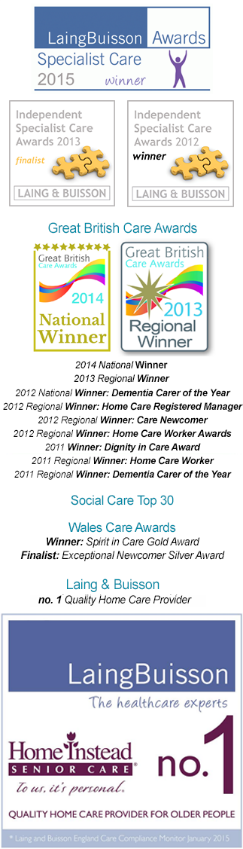 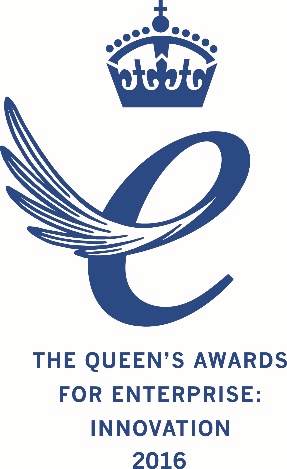 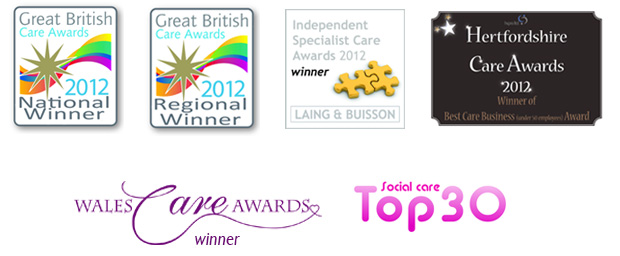 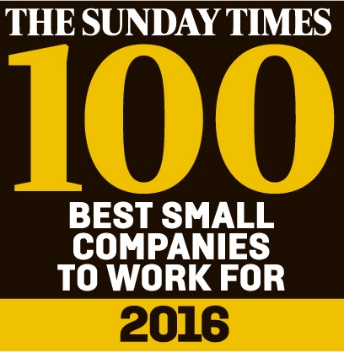 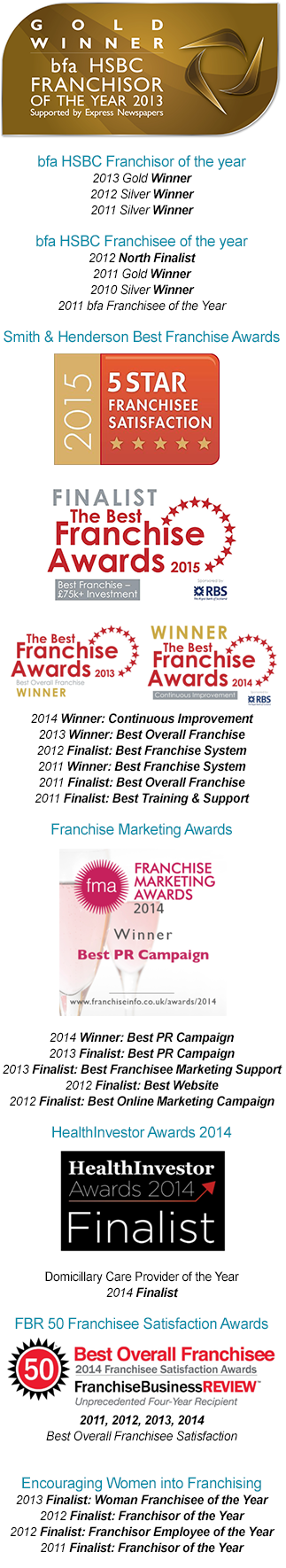 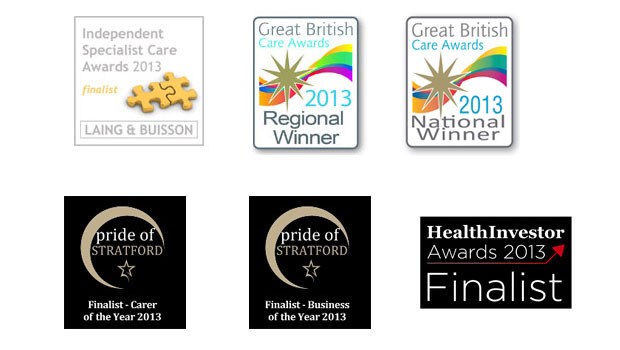 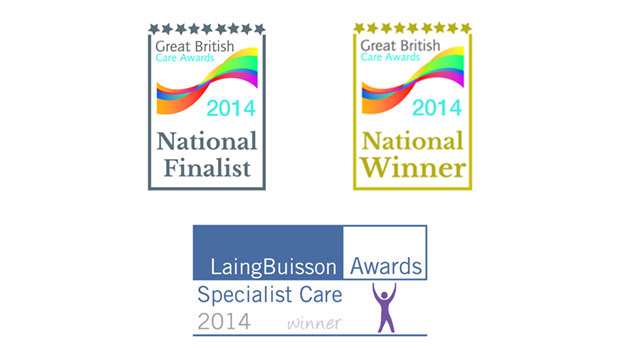 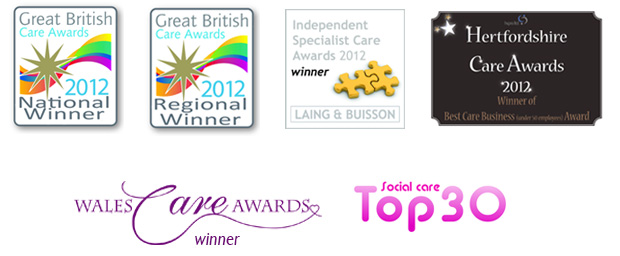 How to be an award winning homecare provider
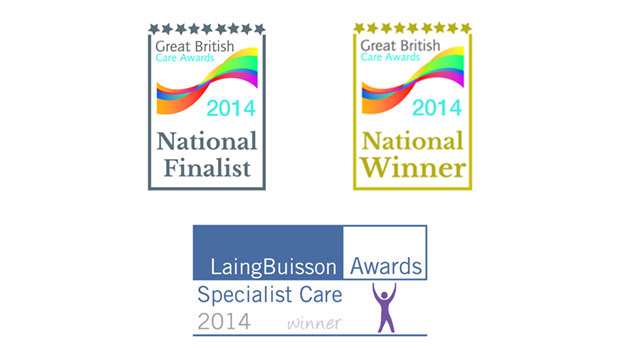 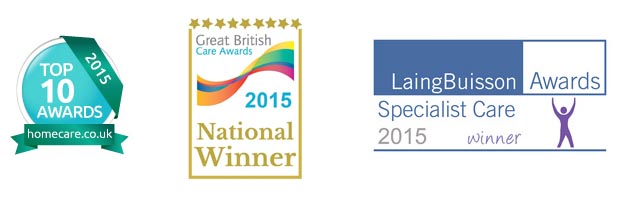 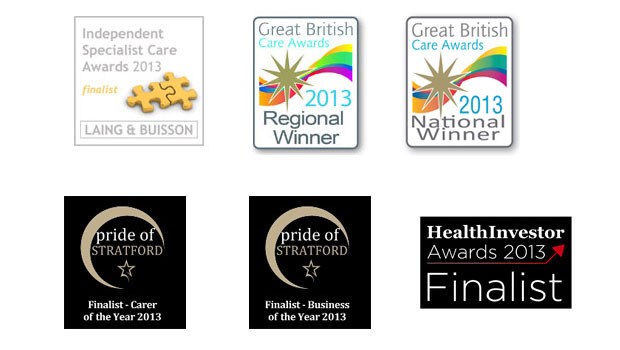 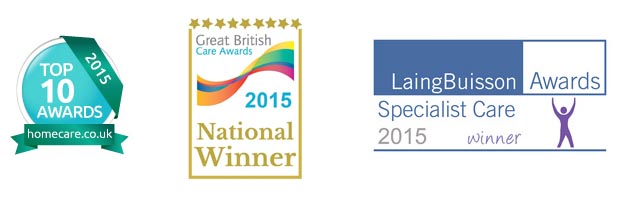 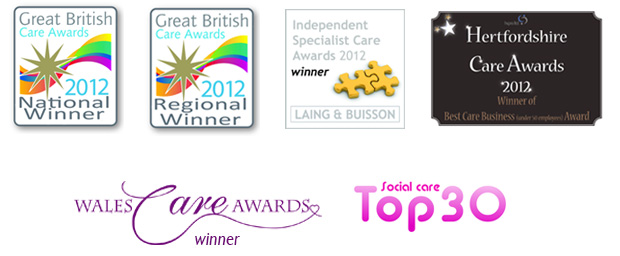 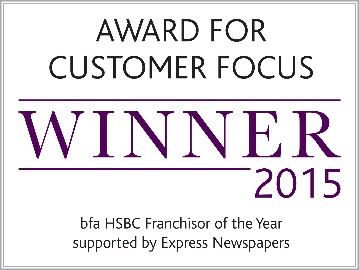 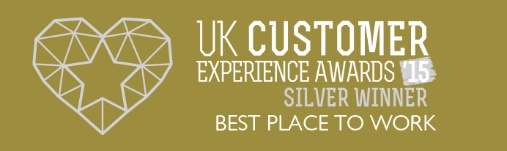 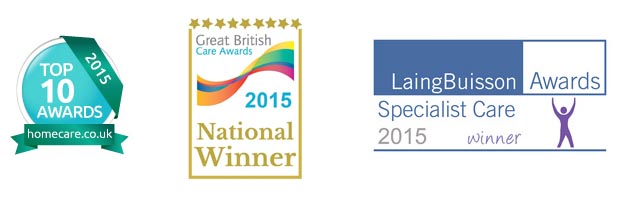 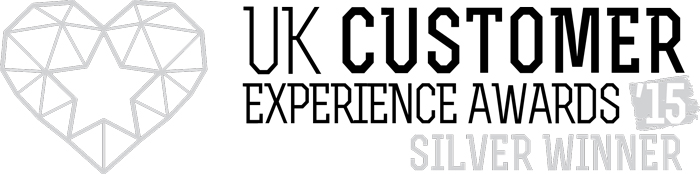 Home Instead Senior Care in the UK
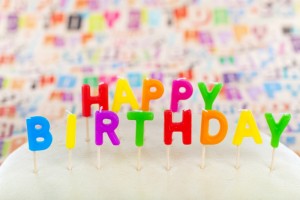 175 franchised offices across the UK
Serve c.10,000 clients
£100,000,000 annualised turnover
7 CQC Outstanding ratings in England
11 years old today!
Our Mission
To become 
the UK’s most admired 
care company 
through changing the face of ageing
[Speaker Notes: Network for both at the same time 

GP’s surgeries – do you know anyone looking for work 
Assisted living – people mobile, may want work 
Schools – dinner ladies 

Listen to what people are saying]
Our Mission
To become 
the UK’s most admired 
care company 
through changing the face of ageing
and the UK’s employer of choice
[Speaker Notes: Network for both at the same time 

GP’s surgeries – do you know anyone looking for work 
Assisted living – people mobile, may want work 
Schools – dinner ladies 

Listen to what people are saying]
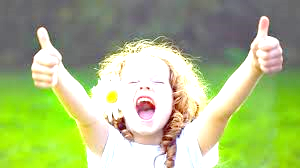 Great News
What we do is not rocket science
	We have no unique intellectual property
	We don’t have any killer processes that can’t be replicated 

Every other provider across the UK can do the same
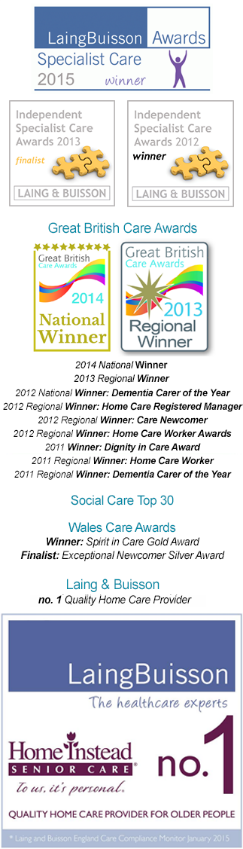 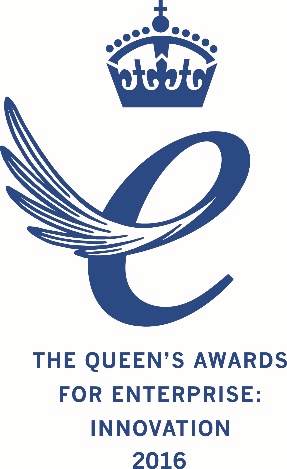 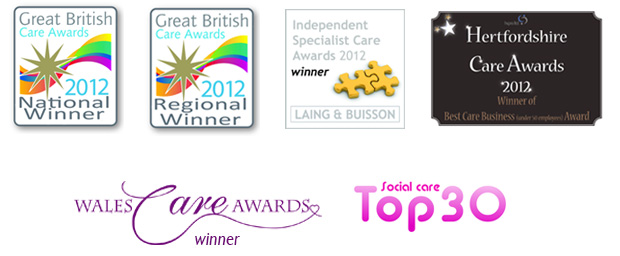 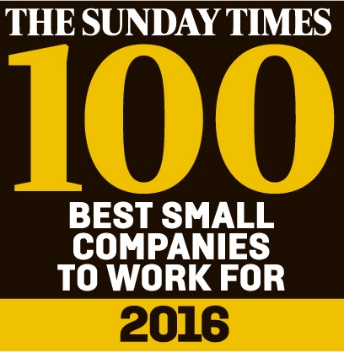 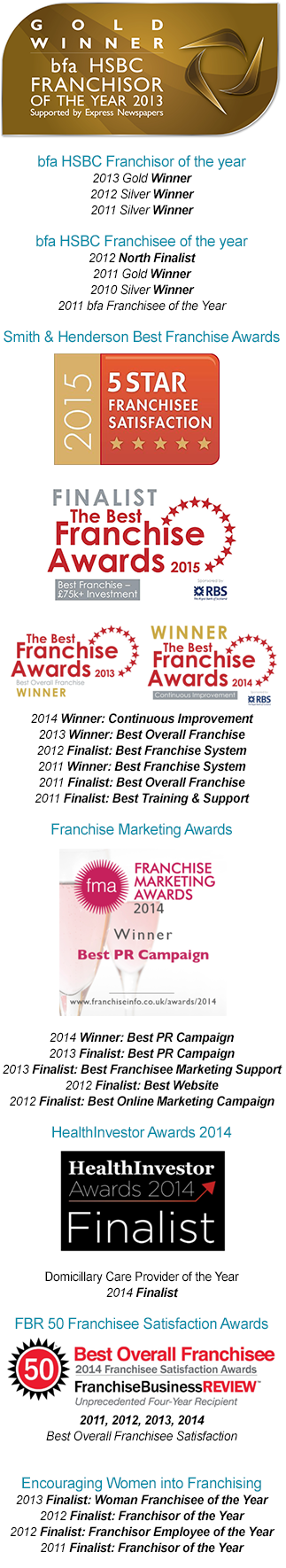 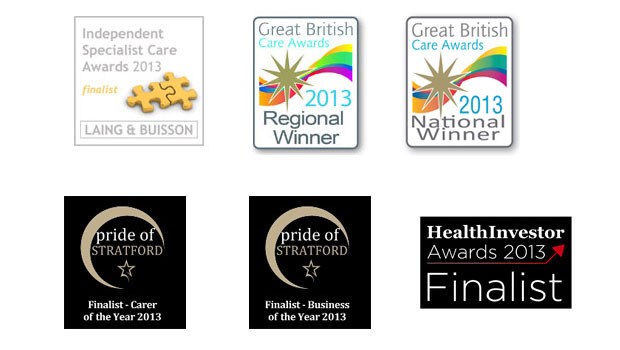 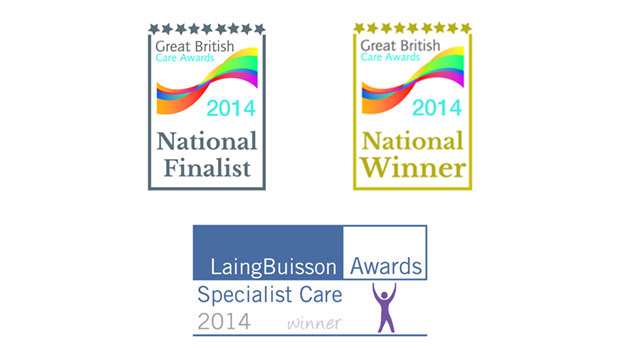 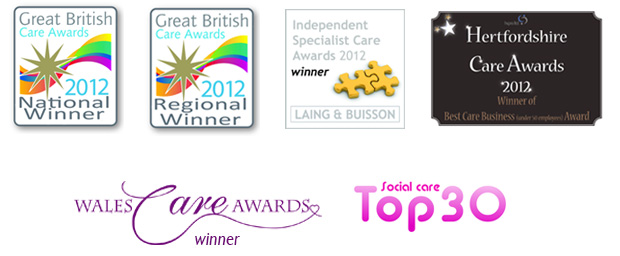 The best way to win awards is not to focus on them!
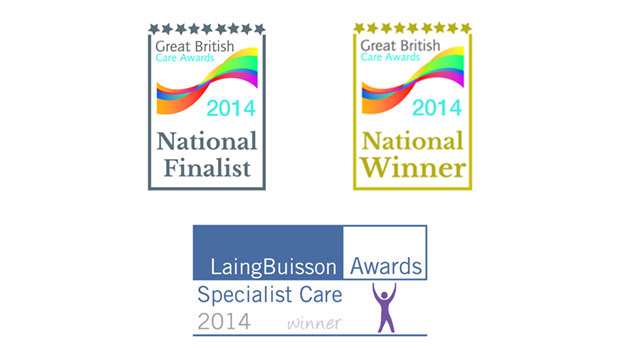 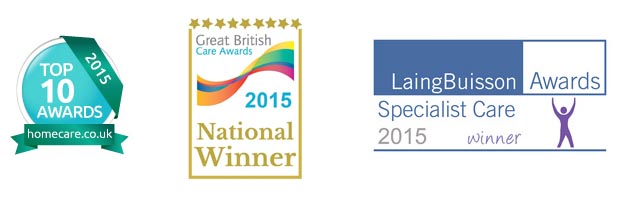 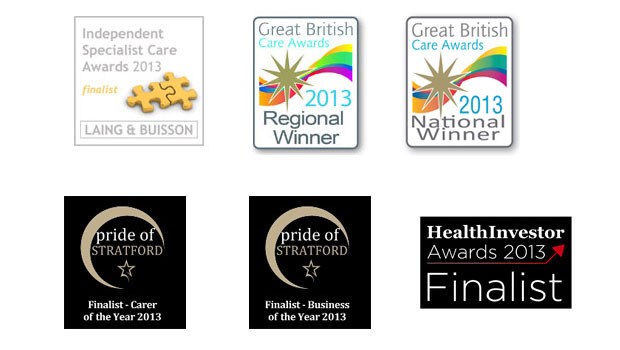 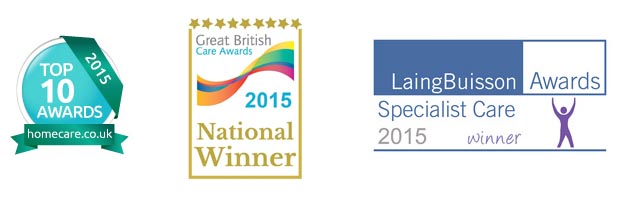 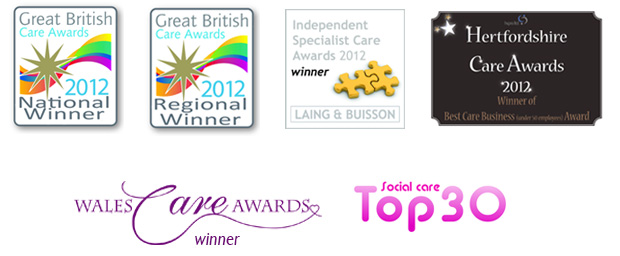 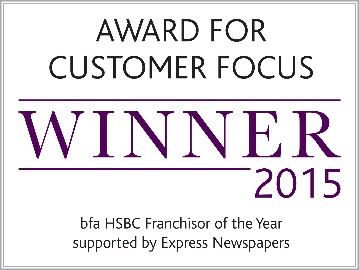 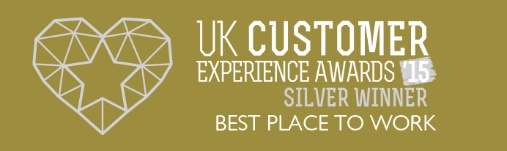 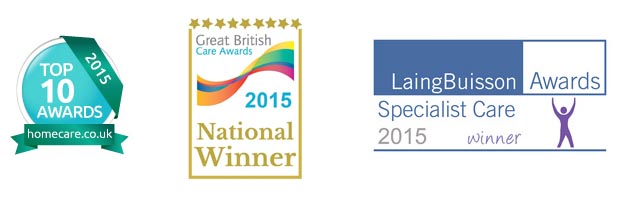 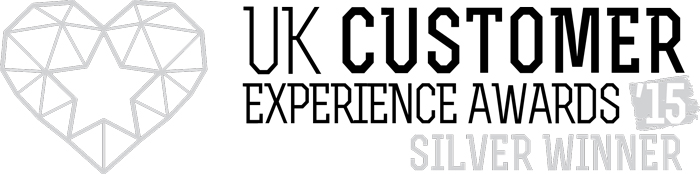 So how have we achieved this?
Focusing on our People
Recruiting for cultural fit, training for skills
Never, ever, compromising on our values
Train, train and then train again!
Charging a fair rate that enables us to look after our people
The most important word in our vocabulary is Always
Consistently measuring what you are doing
Focusing on our People
If you look after your people, they will look after your clients
Day to day I’m the least important person in the business
Its about common sense not blind compliance
Do not create a be happy go broke culture!
Make sure your model works for your people
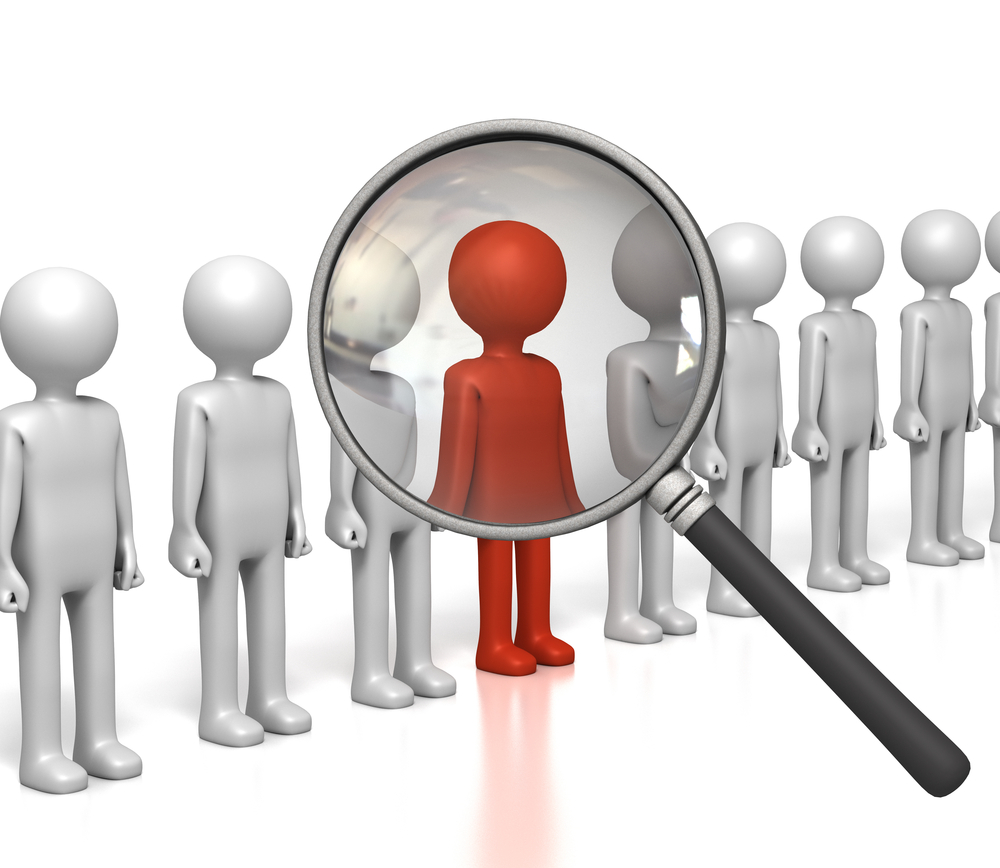 Recruit for cultural fit, train for skills
Most businesses are not rocket science
Recruit bright, positive people who are keen to learn

Never recruit someone who is a poor cultural fit for their job skills
ICEBERG
SKILL
ATTITUDE
Never, ever, compromise on your values
Strong performance in a position does not trump culture
Act quickly when cultural fit is an issue
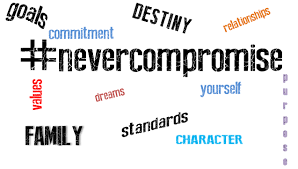 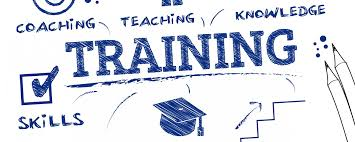 Train, train and then train again!
In as many ways as possible
As frequently as is necessary
Develop team skills and camaraderie as well as technical skills
Charge a fair rate that enables you to look after your people
Employers of choice do not pay minimum wage

If you cant pay a fair salary on the rate 
         you receive don’t take on the work

UKHCA minimum price for care 
	is £16.70 per hour

And that’s based on minimum wage 
   and minimum training
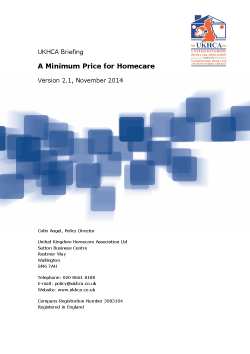 The most important word is Always
Always focus on your culture
Always put your people first
Always train your people
Always focus on retaining and developing you best people
Always deliver outstanding care
Always measure what happening
Consistently measuring what you are doing
We measure client satisfaction and employee engagement:

This drives a culture of continuous improvement
Develops initiatives that engage CAREGivers to deliver quality care to our clients
Shapes our business plans
It works!
Client advocacy has improved in 2015 to 65% 
For context Mercedes Benz 37%
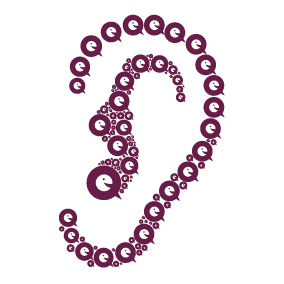 [Speaker Notes: – gives us an understanding of areas we need to improve]
PEAQ CAREGiver Results 2015
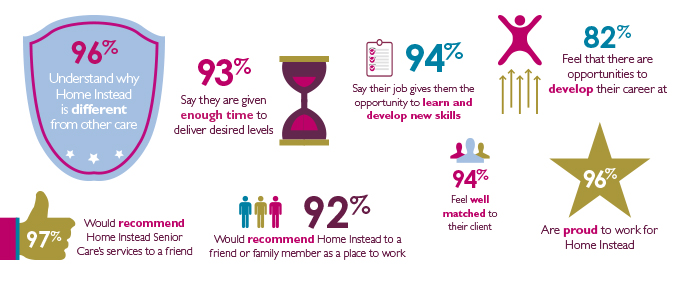 [Speaker Notes: 96% are proud to work for Home Instead]
PEAQ Client Results 2015
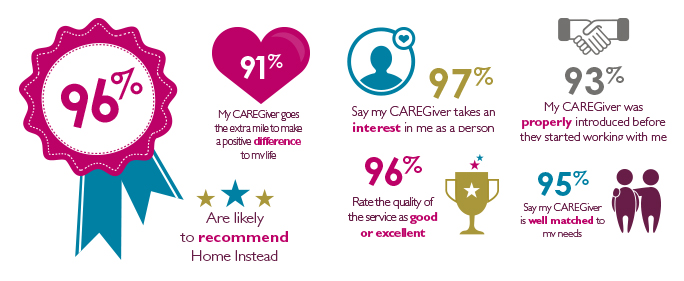 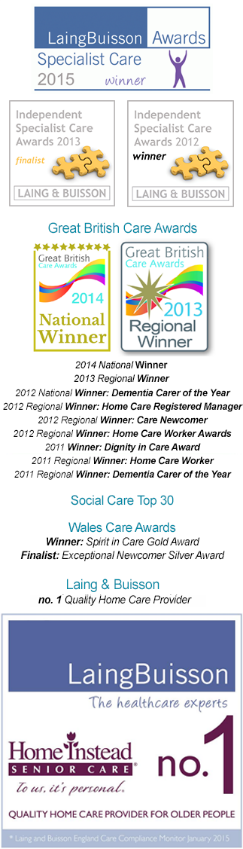 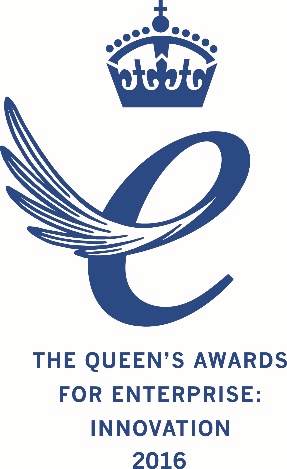 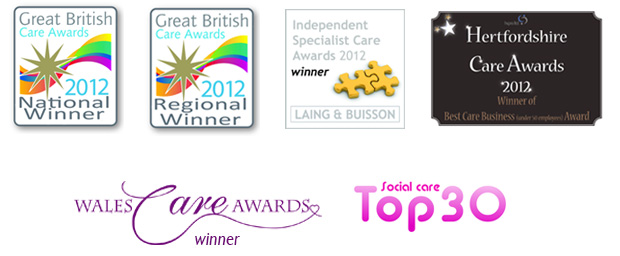 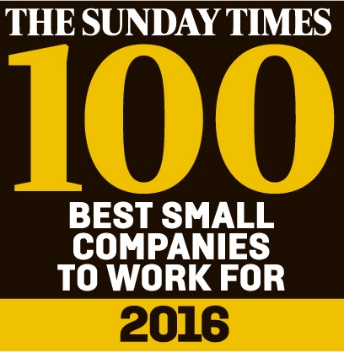 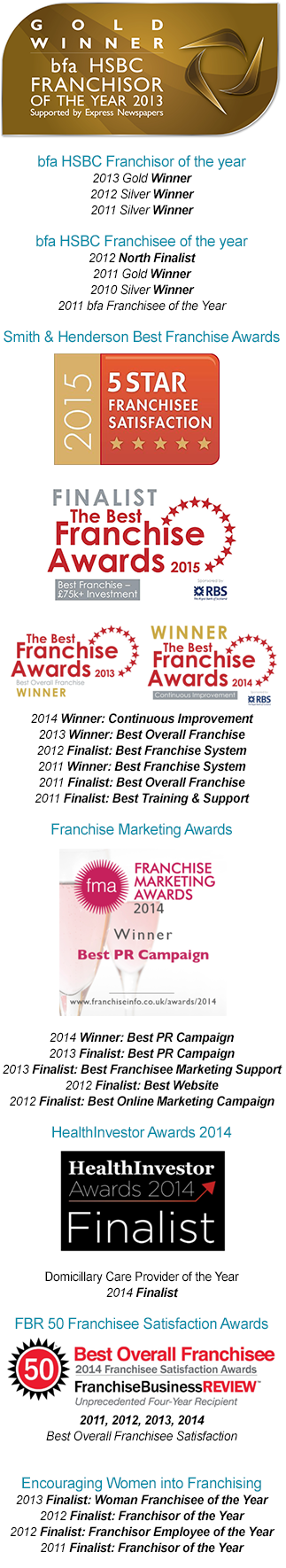 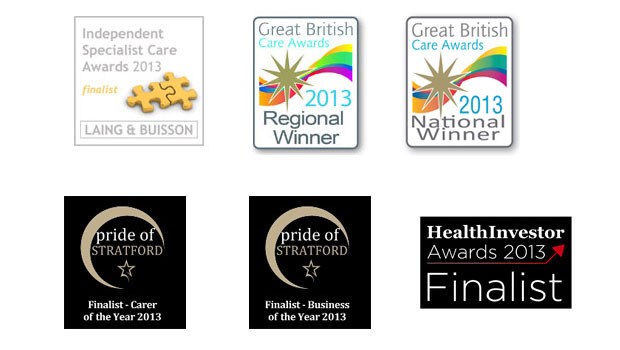 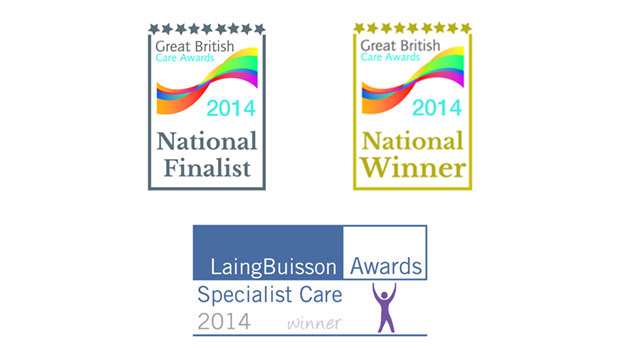 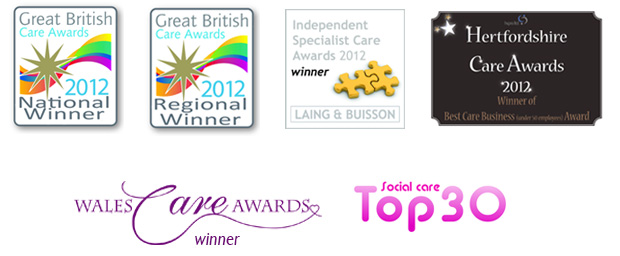 How to be an award winning homecare provider
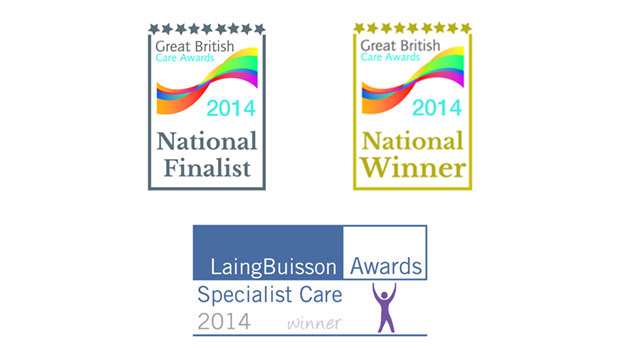 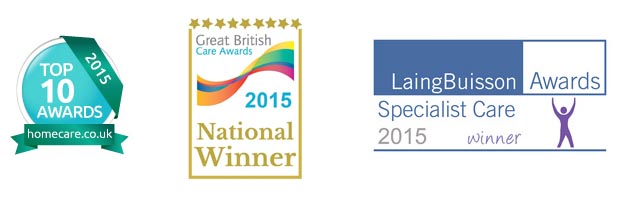 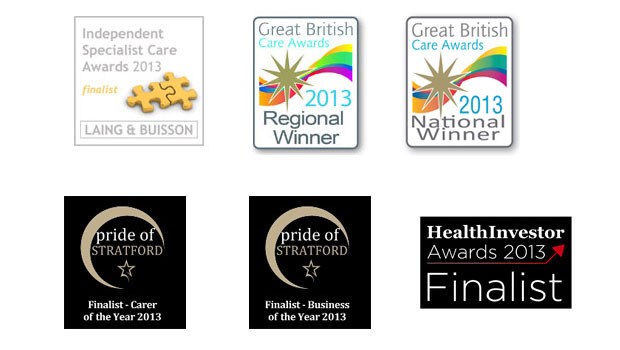 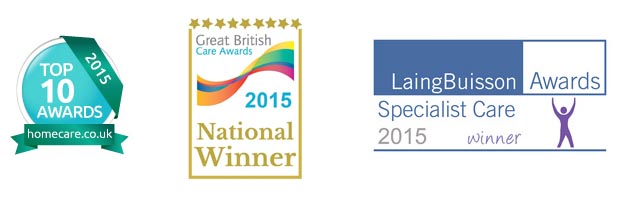 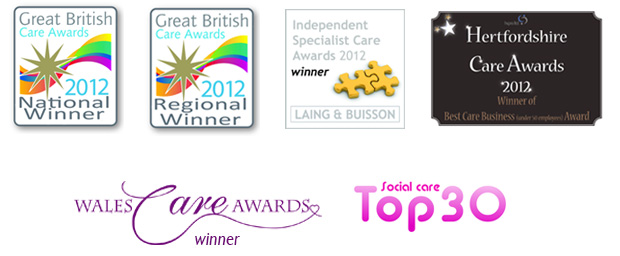 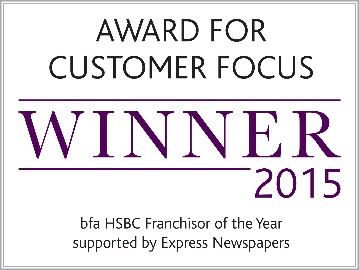 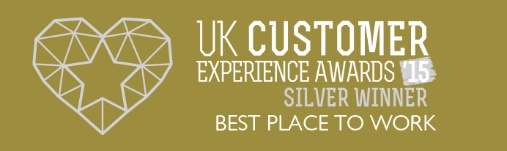 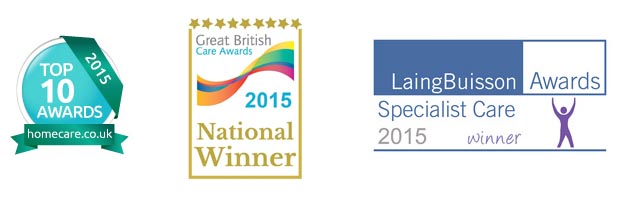 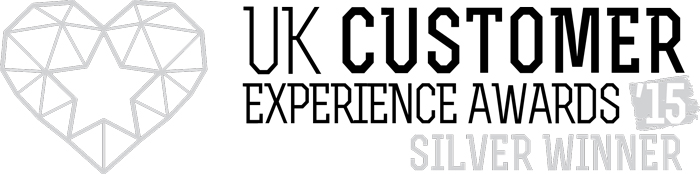 Conclusion
What we do is not rocket science
	We have no unique intellectual property

You need 
	Passion
	Strong vision and values 
	Great people  
	A genuine desire to put your people first and 
	The resolve to stick to your model

It is hard work, but it is not difficult!
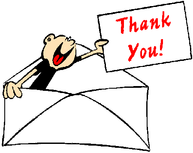 trevor.brocklebank@homeinstead.co.uk